Sanitary Engineering
Water supply Engineering


By
Dr. Muhanad M. Abbas
TODAY TOPICS
Quality Of water supply
Impurities of water : 
1-microorganisms: cause disease.
2-Alagae :cause disagreeable  odor .
3- certain salts :cause unpleasant tastes, hardness, corrosiveness .
4-Gases :cause odor and corrosiveness .
Bacteria:
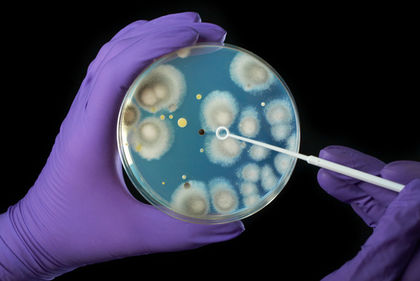 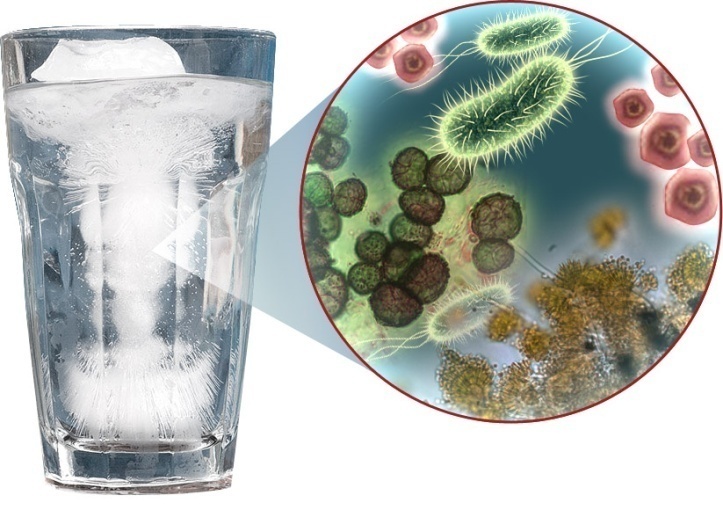 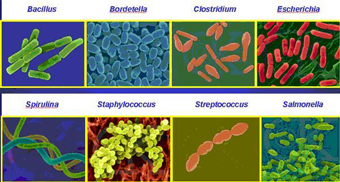 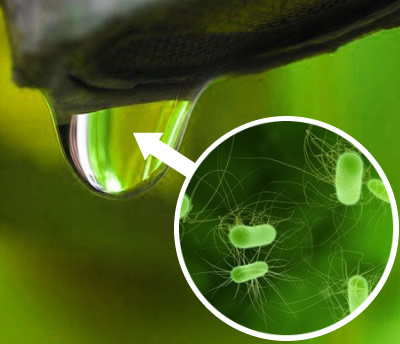 viruses:
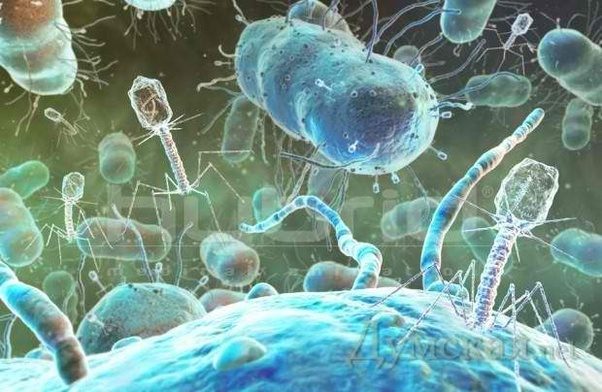 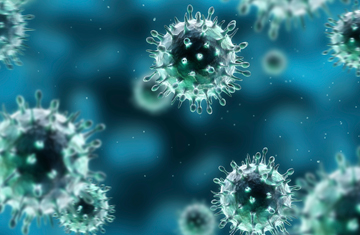 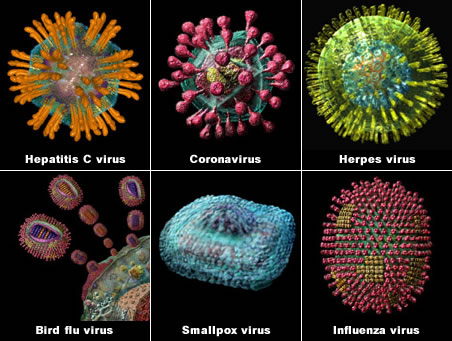 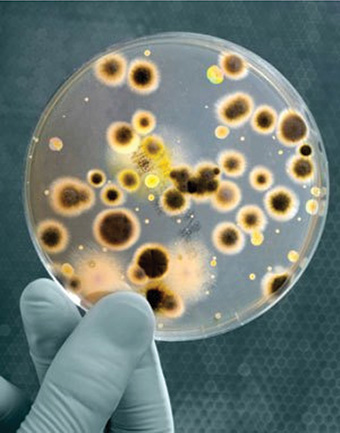 Determination of bacterial number:
1- Memberance Filter Technique:
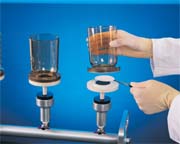 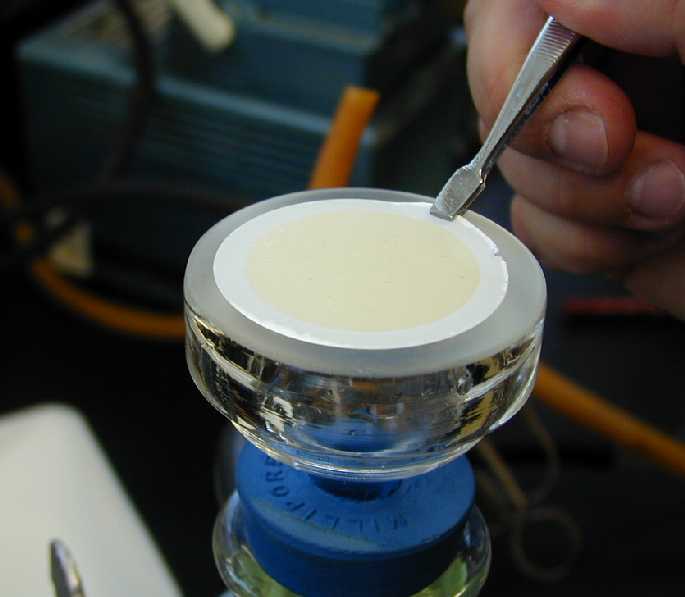 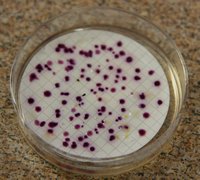 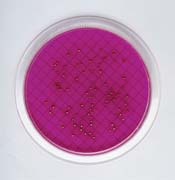 2-Multiple tube fermentation :
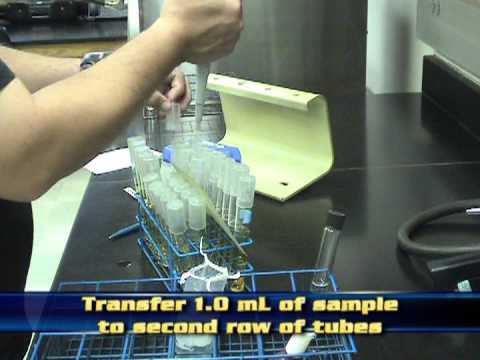 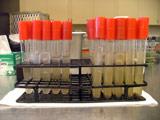 Turbidity meter
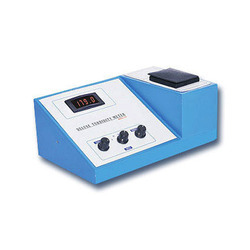 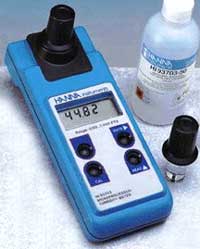 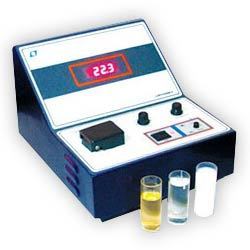 Color meter
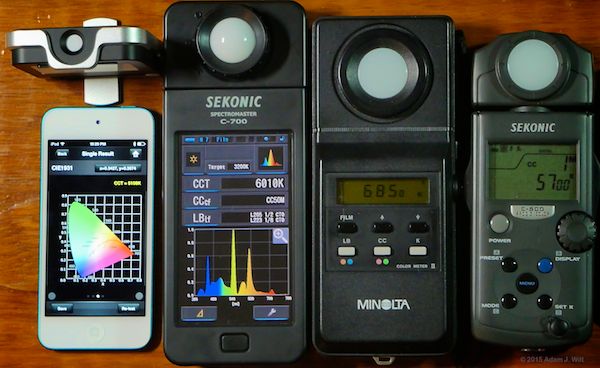 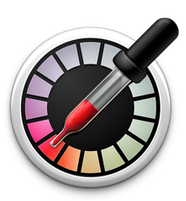 Q-A- City population 40000 capita in year 2000 and the population 
in year 2009 is 65000 capita Find K” ? If Psat. = 100000 capita. 





Q-B- City population 50000 capita in year 2008 and the population 
in year 2018 is 80000 capita Find Psat. ? If K”=0.08.
Q-A- City population 50000 capita in year 2008 and the population 
in year 2018 is 75000 capita Find K” ? If Psat. = 100000 capita. 





Q-B- City population 60000 capita in year 2000 and the population 
in year 2009 is 80000 capita Find Psat. ? If K”=0.06.